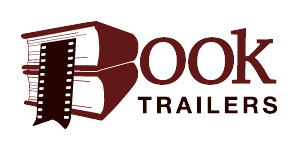 Мастер-класс «Как создать буктрейлер?»
МБОУ «СОШ № 68»
Буктрейлер – это короткий видеорассказ о книге на 2-3 минуты. Он может быть создан в формате презентации, постановочного видео или с использованием современных спецэффектов и анимации. В буктрейлере раскрываются самые яркие моменты произведения.




Цель буктрейлера – рассказать о книге. Но этот рассказ должен содержать  интригу, чтобы заинтересовать зрителя, подвести его к чтению книги.
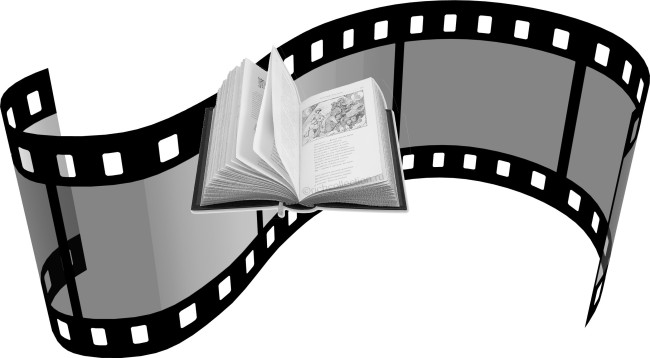 Классификации
По способу визуального воплощения текста :
1) игровые (минифильм по книге);
2) неигровые (набор слайдов с цитатами, иллюстрациями, книжными разворотами, рисунками, фотографиями и т. п.);
3) анимационные (мультфильм по книге).
Классификации
По содержанию. 
1) повествовательные (презентующие основу сюжета произведения).
2) атмосферные (передающие основные настроения книги и читательские эмоции).
3) концептуальные (транслирующие ключевые идеи и общую смысловую направленность текста).
Основные этапы создания
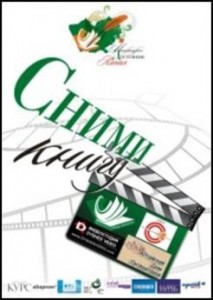 1. Выбор книги для рекламы.
2. Создание сценария к буктрейлеру (продумать сюжет и написать текст).
3. Подбор материалов для видеоряда.
4. Записать озвученный текст, если это предусмотрено по сценарию. Или подобрать музыку.
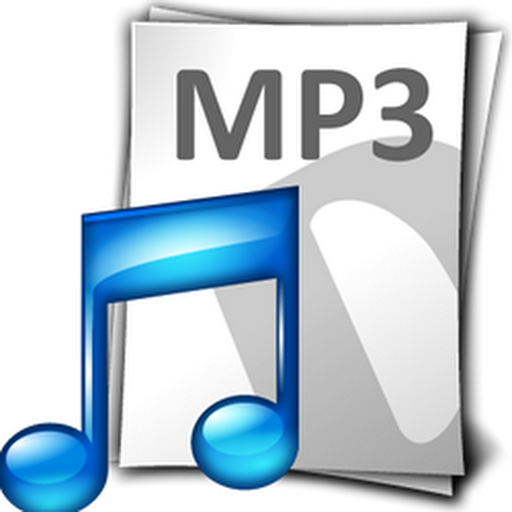 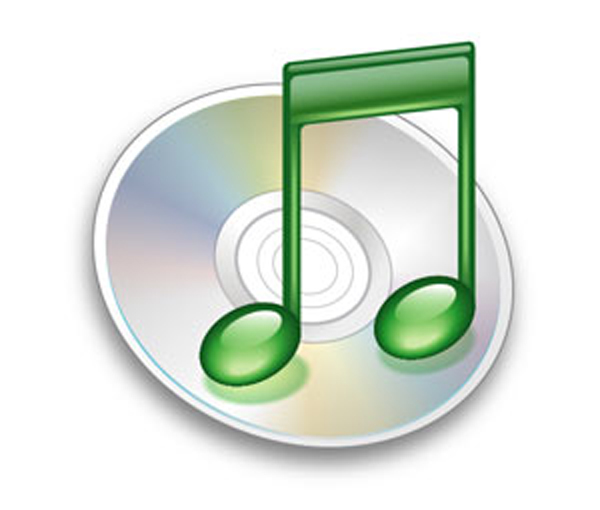 5. Выбрать программу для работы с видео. Их представлено множество. 
Многие работают с программой ProShow Producer.
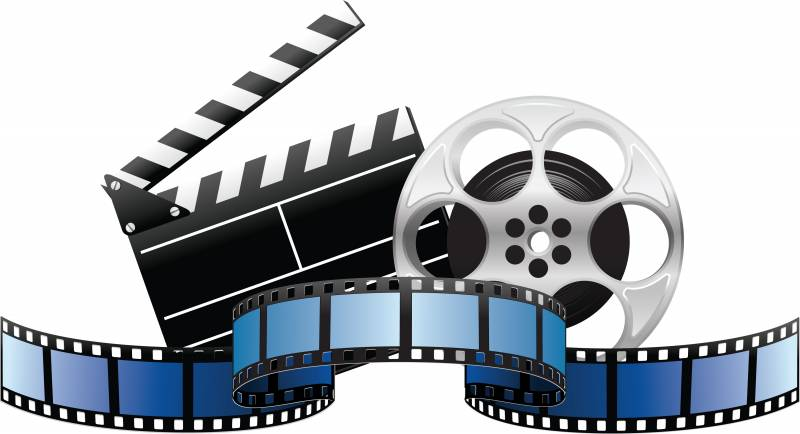 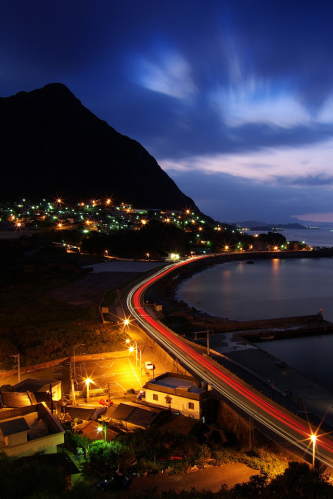 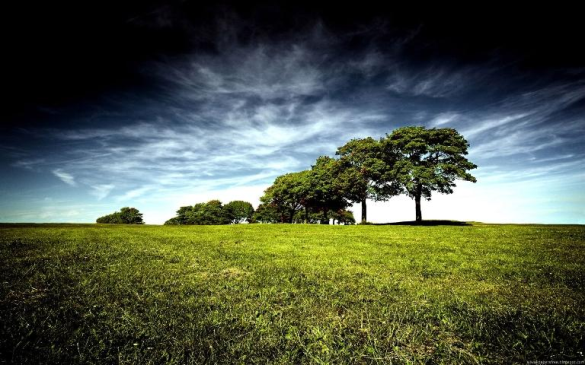 6. Работая над видеороликом, можно использовать гиф анимацию и футажи.
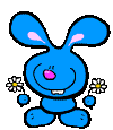 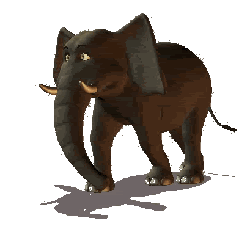 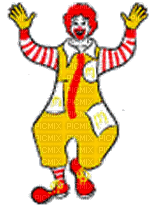 7. Заключительный этап – видеомонтаж: вырезать/склеить несколько фрагментов, добавить звуковую дорожку, изменить размер видео, субтитры и пр., наложить эффекты, переходы, разнообразную музыку, “свести” звук.
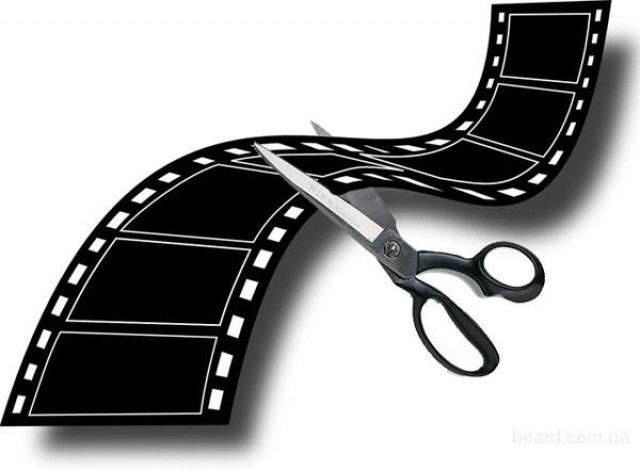 План работы
Задача буктрейлера: на что бы вы хотели обратить внимание потенциального читателя, который смотрит ваш ролик, чем собираетесь его заинтриговать, какие эмоции вызвать, как подтолкнуть к покупке книги и ее прочтению;
Определить, какие именно картинки или отрывки видео соотносятся с идеей произведения и поставленной задачей;
План работы
3. Проверить, подойдет ли видео или иллюстративный ряд выбранной музыке (музыка обязательно должна сочетаться с информацией и картинками, положительно воздействовать на воображение зрителя);
4. Решить, как в ролике будет представлен текст – появлением на слайдах, субтитрами или же аудиозаписью – вместо музыки.
Общие принципы
Средний интервал ролика – 3 минуты. 
Единообразие иллюстраций.
Ролик должен цеплять и интриговать.
Акцент на качество и простоту.
Шрифт в титрах и субтитрах должен быть разборчивым и читабельным
Помните про закон об авторских правах
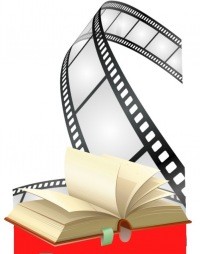 Спасибо за внимание